Урок окружающего мира в3 классе
ГБОУ г.Москвы ЦО № 1455
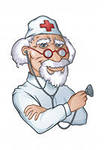 О чём мы говорили на прошлом уроке окружающего мира? 
Какое значение имеет кожа? Как ухаживать за кожей? Какие бывают повреждения кожи?
Как оказать первую помощь при незначительном повреждении кожи?
Можно ли поставить тряпичных кукол?
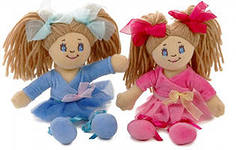 Разгадай тему урока
1.Не часы, а тикает. 
2. Бесконечный поезд, развозящий по телу питательные вещества.
3.Когда сытый он молчит, когда голоден – урчит.
4.Орган зрения.
5.Органы дыхания человека.
6. И говорит, и ест.
сердце
кровь
желудок
глаз
легкие
рот
.
скелет
Что же это за опора, которая помогает обеспечить вертикальное положение в пространстве?
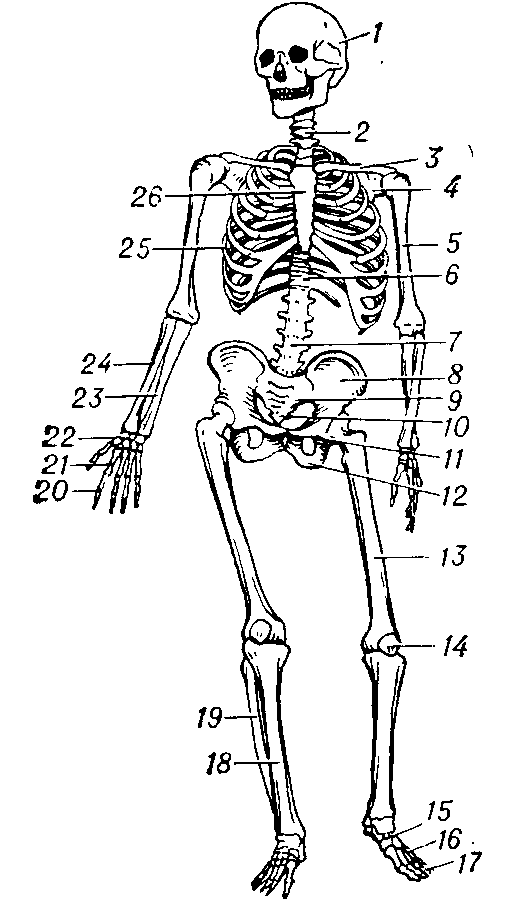 Работа мышц.
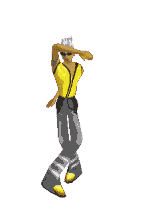 Правильная осанка
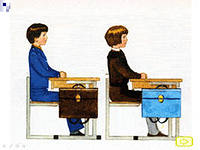 Красивая осанка – украшение каждого!
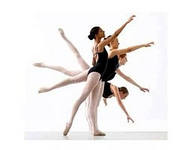